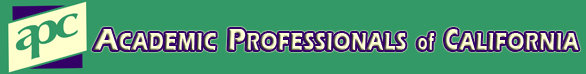 In-Range Progression & Reclassification
How the CBA Can Help You to Get a Pay Raise, and How PERB Charges & Grievances Can Help When the CBA Doesn’t
Grinch-Time
Race to the Bottom: All Classifications
Total Unit 4 Members:	2348
Within 5% of Salary Range Floor:	1281	(55%)
At Salary Range Floor:	868	(37%)
Race to the Bottom: The Big Four
Total SSP I B:	196
Within 5% of Salary Range Floor:	140	(72%)
At Salary Range Floor Itself:	101	(52%)
	
Total SSP II A:	855
Within 5% of Salary Range Floor:	593	(69%)
At Salary Range Floor:	441	(52%)
Race to the Bottom: The Big Four
Total SSP III A:	614
Within 5% of Salary Range Floor:	258	(42%)
At Salary Range Floor:	152	(25%)

Total IV A:	241
Within 5% of Salary Range Floor:	64	(27%)
At Salary Range Floor:	35	(15%)
The View from the Boardroom I
New & improved Language
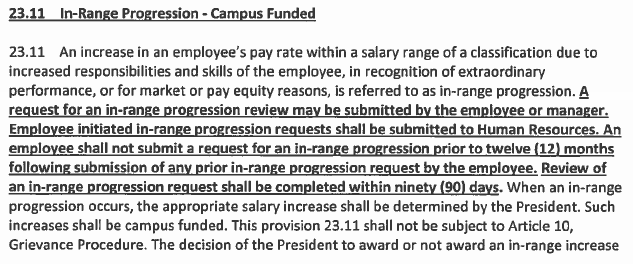 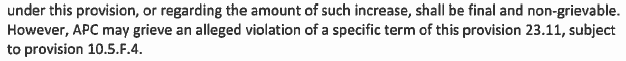 Summary of Changes
Whereas before, Unit 4 employees on some campuses did not have the right to submit In-Range Progression requests directly to HR, now Unit 4 employees on all campuses have that right.
Where as before, Unit 4 employees on some campuses had to wait twelve months from the receipt of a response to a prior In-Range Progression request before submitting a new request, now Unit 4 employees on all campuses have to wait twelve months from the submission of a prior request before submitting a new one.
Whereas before, there was no time limit on the review of an In-Range Progression request, now the review must be completed within ninety days.
Effective Date of the Changes
The changes described in this presentation became effective only upon ratification of the Memorandum of Understanding by the Board of Trustees on November 12, 2014.
We are experiencing some delay in the development of new campus forms and procedures.  Be patient, but report problems!
The View from the Boardroom II
Moving On: SLO Before
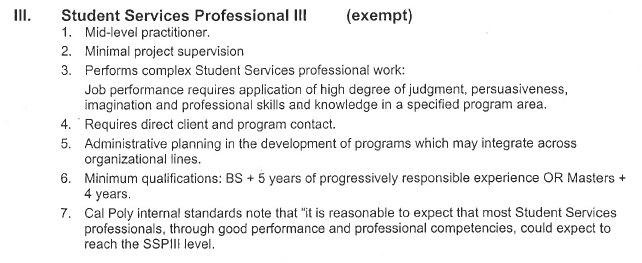 Staying Put: SLO After
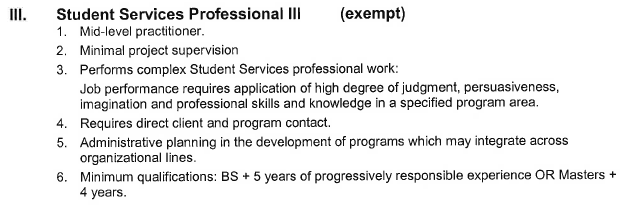 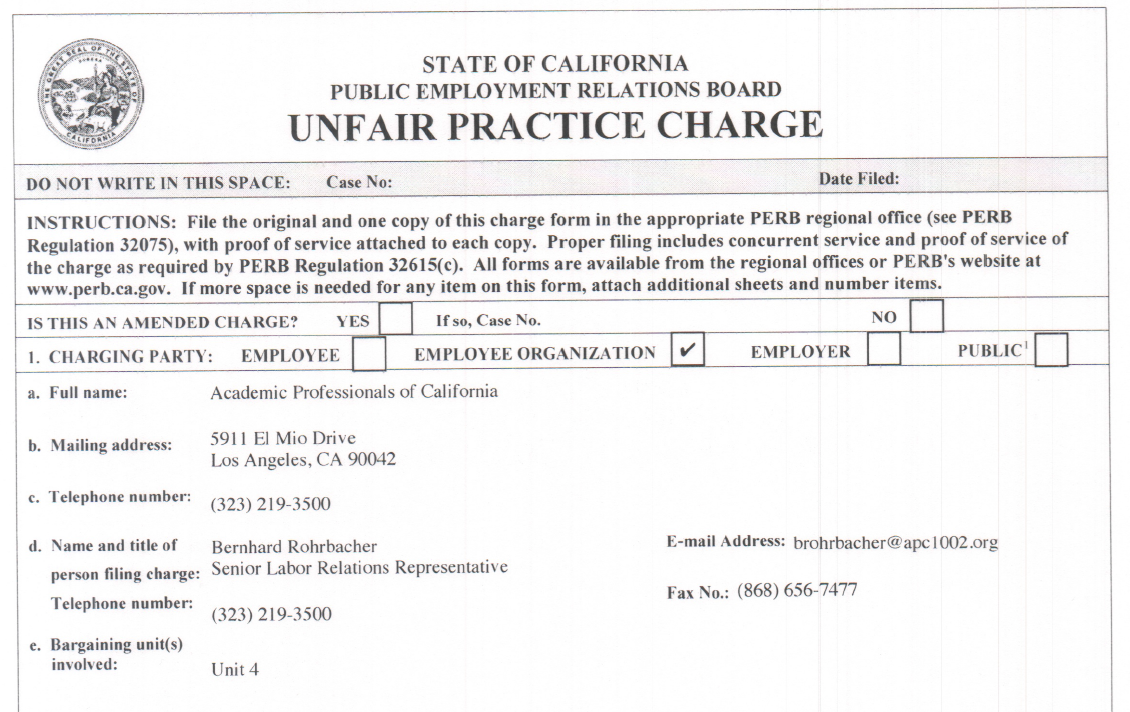 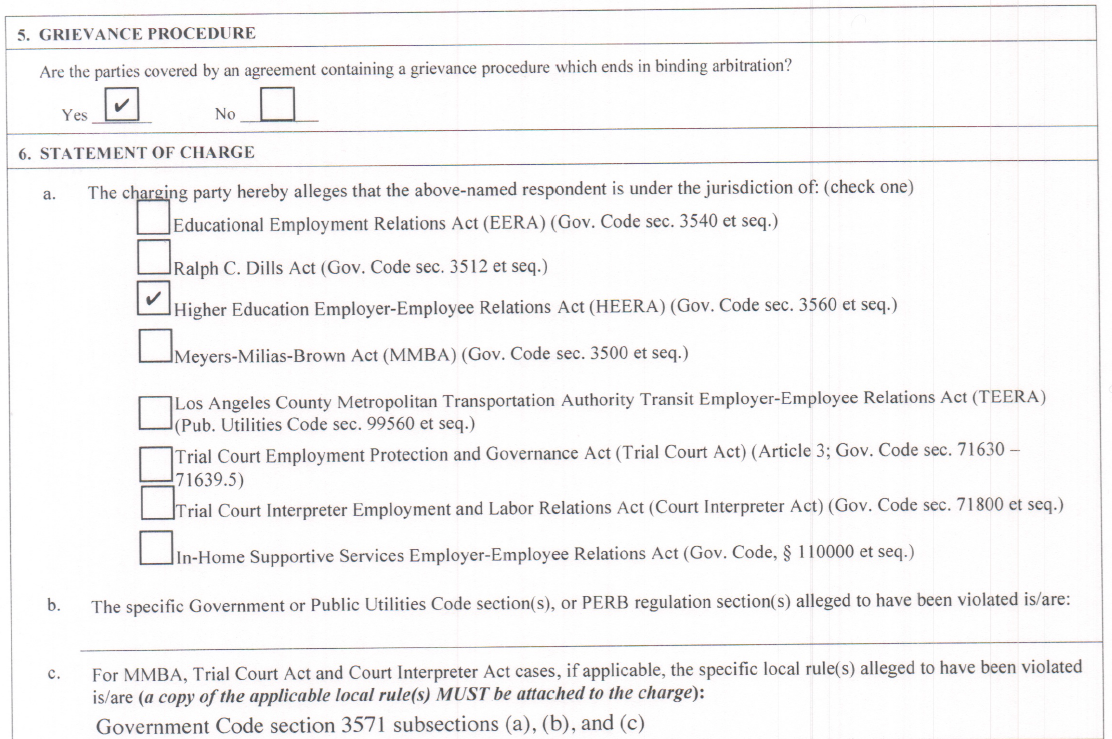 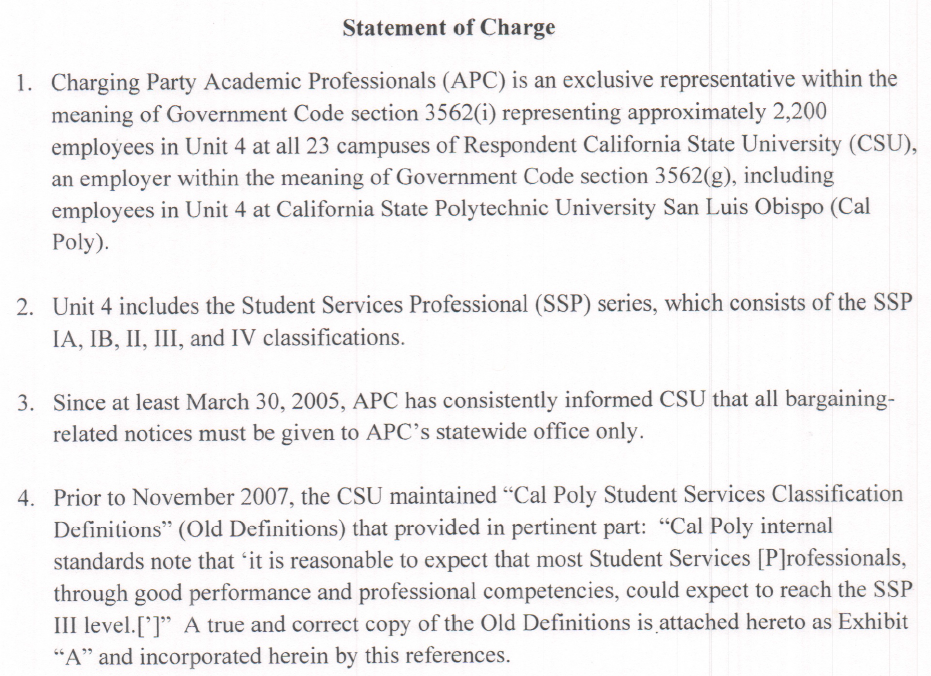 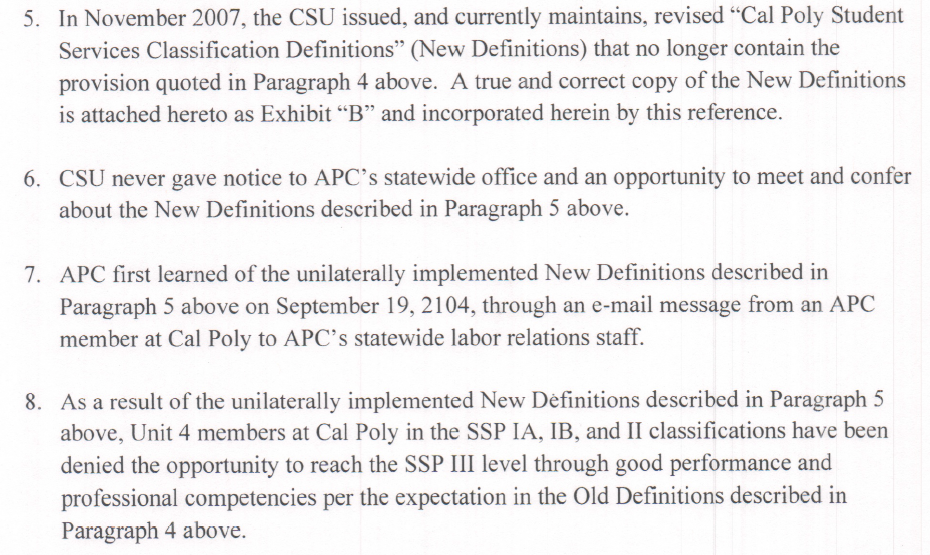 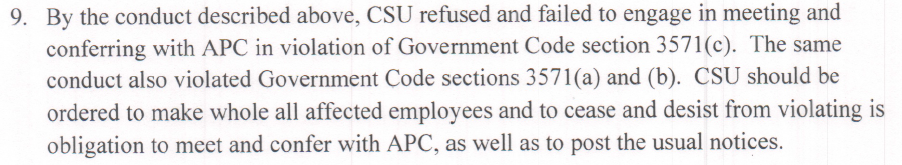 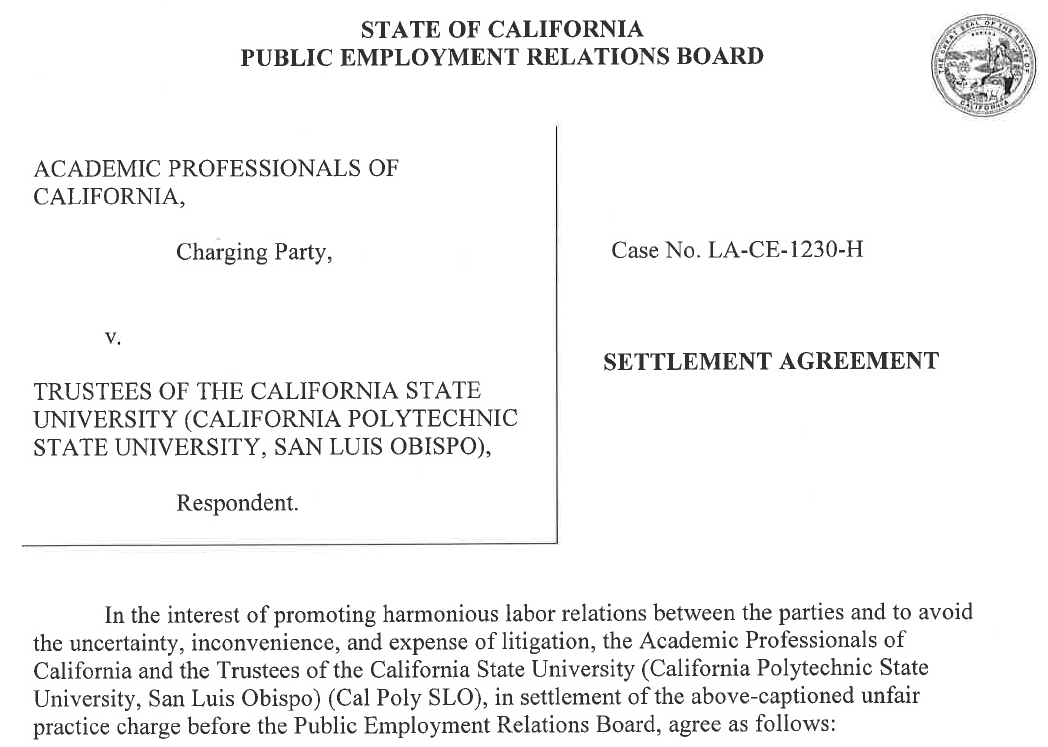 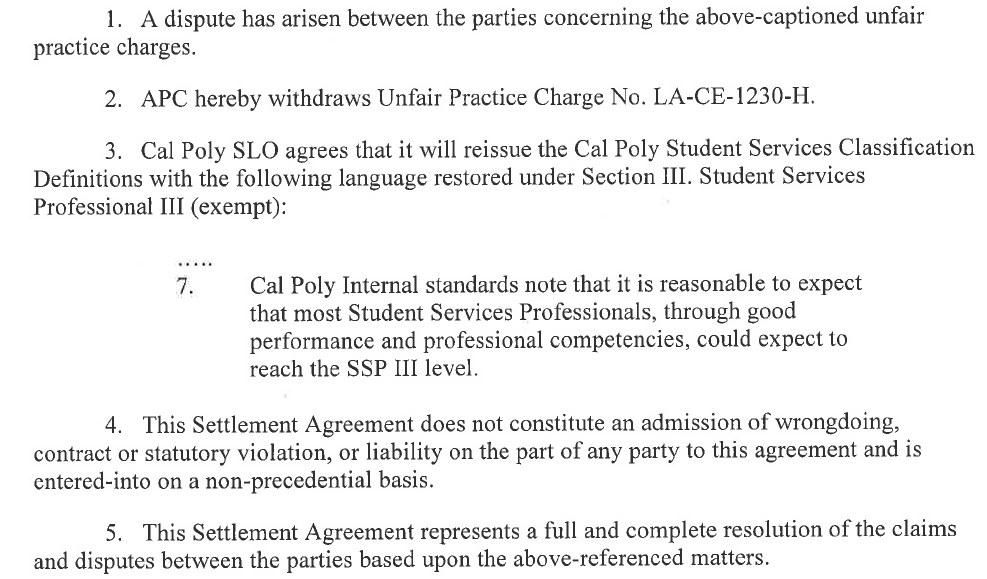 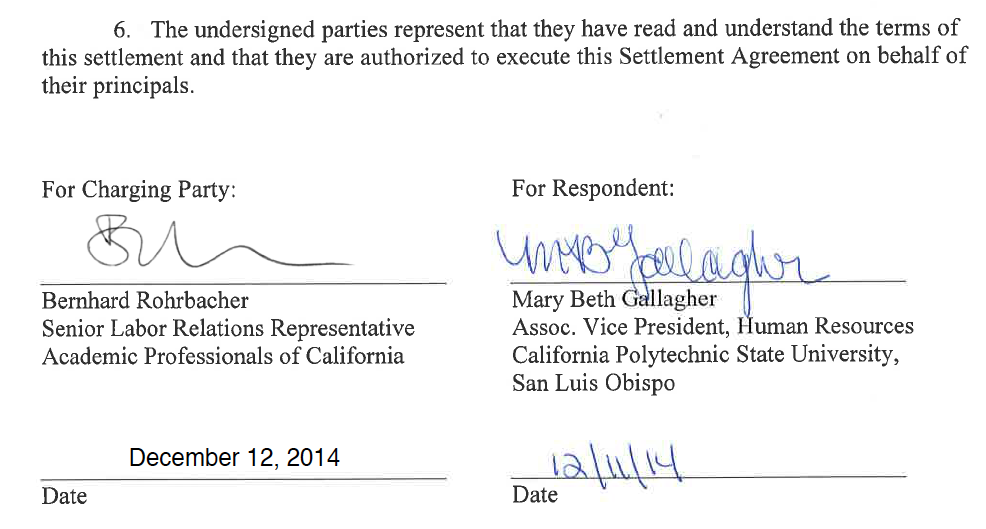 The View from the Boardroom III
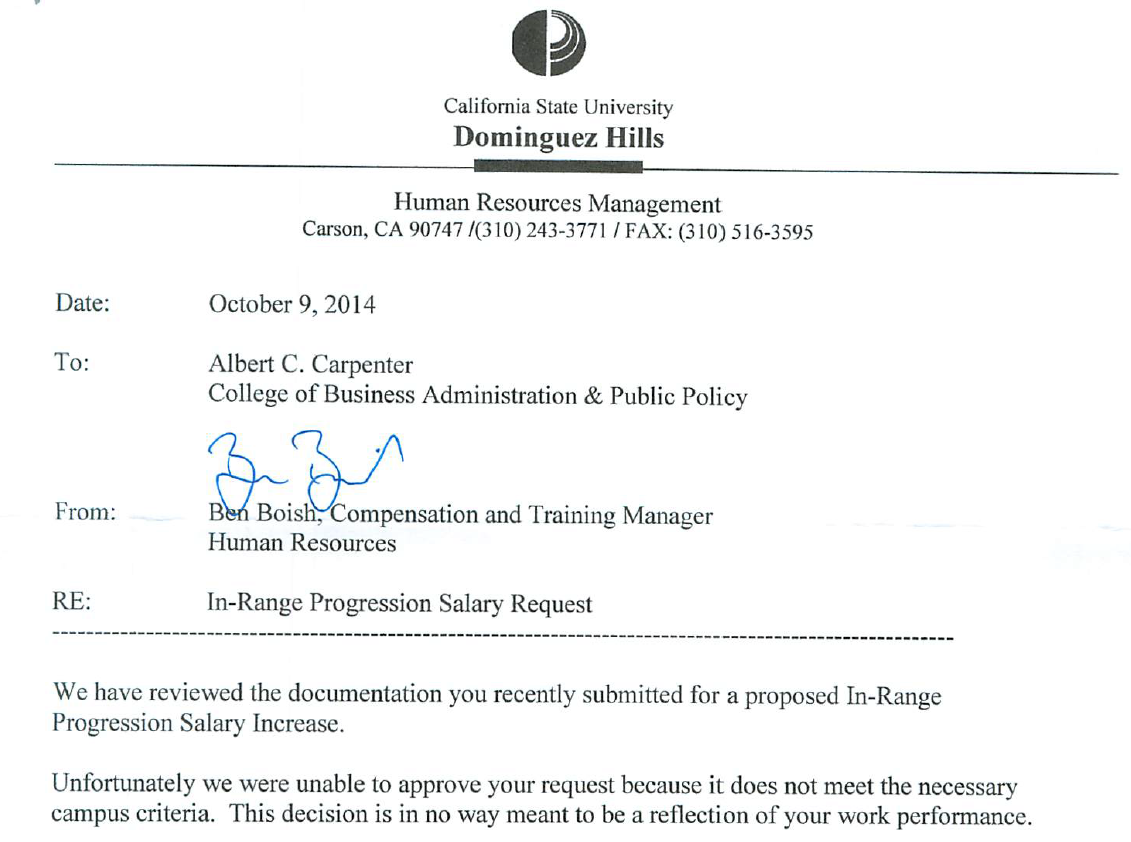 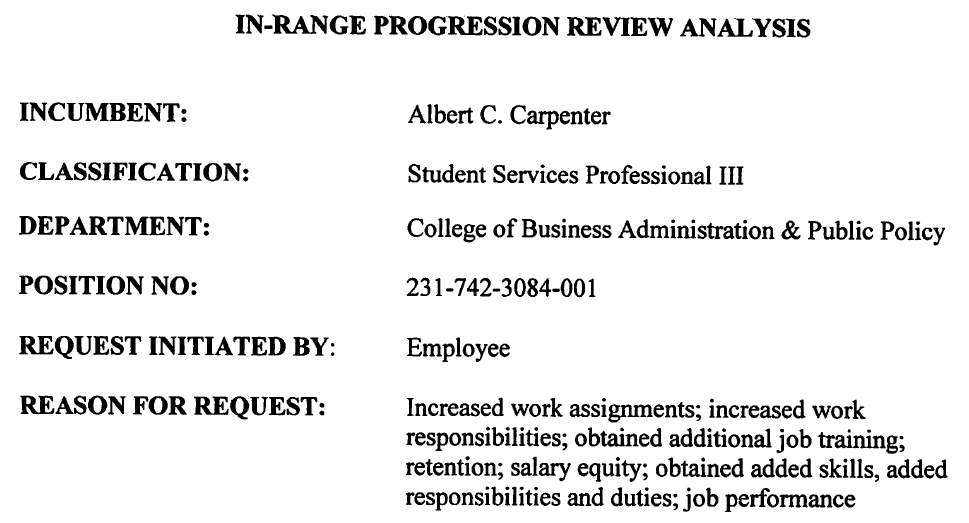 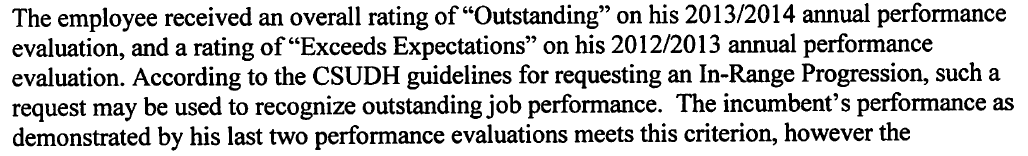 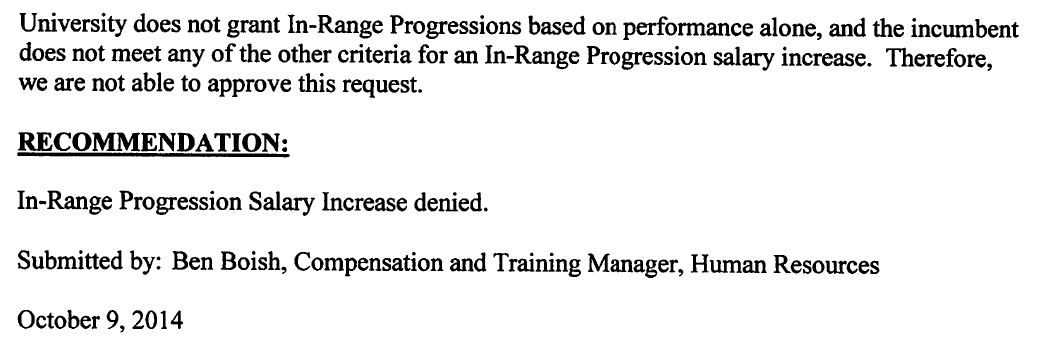 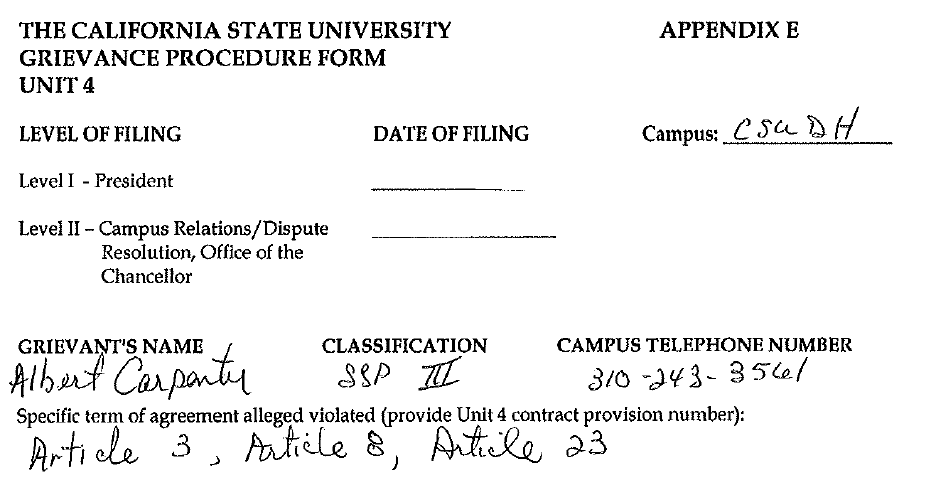 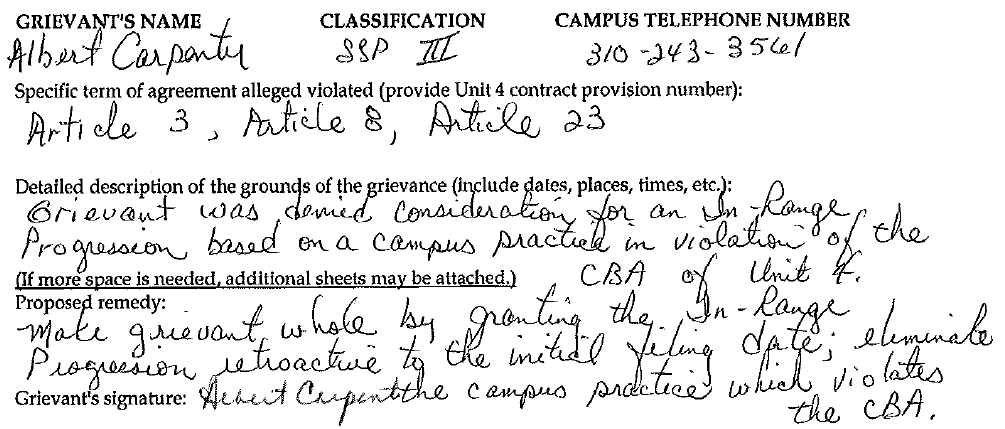 Settlement Agreement
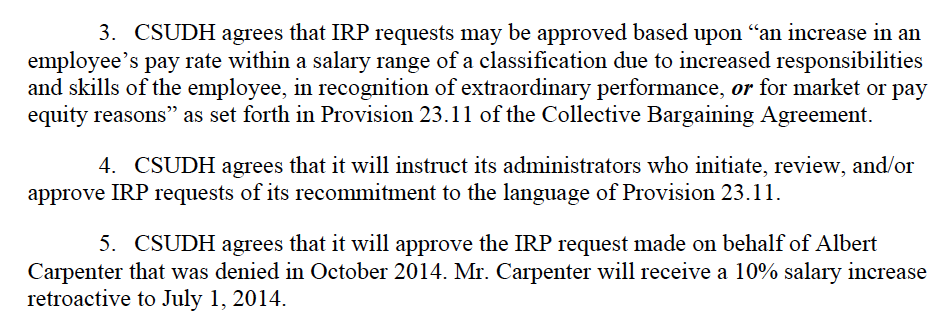 The View from the Board Room IV
Reclassification: APC CBA
13.12	Employees who believe they are misclassified may request a classification review in accordance with campus procedure. APC may also request a classification review in accordance with the campus procedure if the Union believes employee(s) are misclassified. The decision or outcome of the classification review cannot be appealed to the grievance or arbitration procedures contained in the agreement.
Temporary Reassignment: APC CBA
17.4 	An employee may be temporarily assigned to a position(s) in a higher or lateral classification within Unit 4, the Management Personnel Plan (“MPP”), or another bargaining unit by the President for no more than twenty-four months, when the President determines such an assignment is in the best interests of the campus. An employee shall be provided with notice of such a temporary assignment at least fourteen (14) days prior to the effective date of such a temporary assignment.
The View from the Board Room V
Case Study I: Sacramento (Smith)
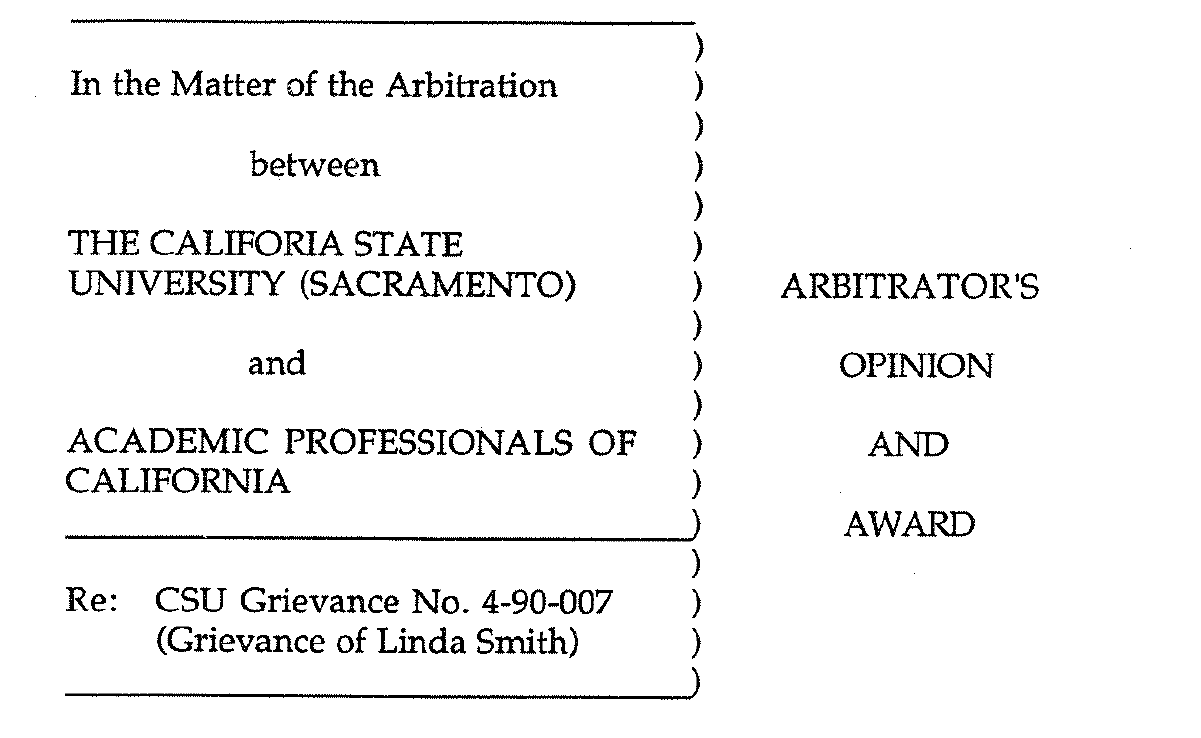 Case Study I: Sacramento (Smith)
. . .
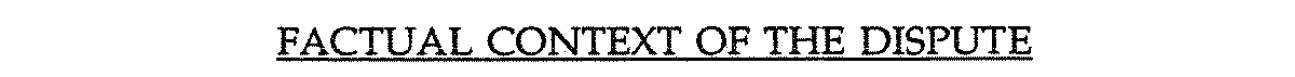 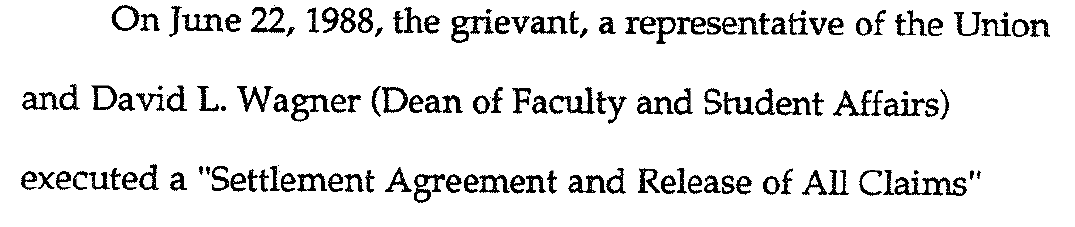 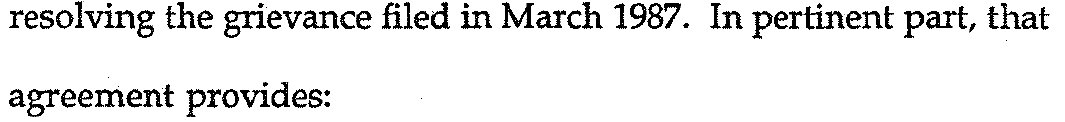 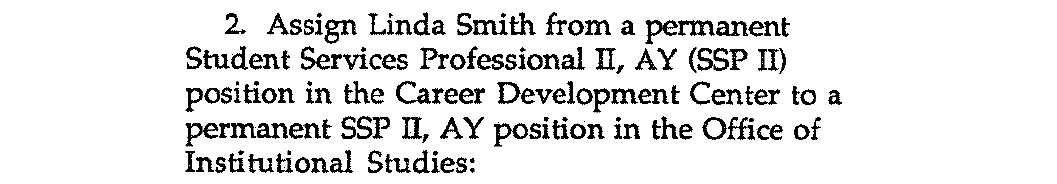 Case Study I: Sacramento (Smith)
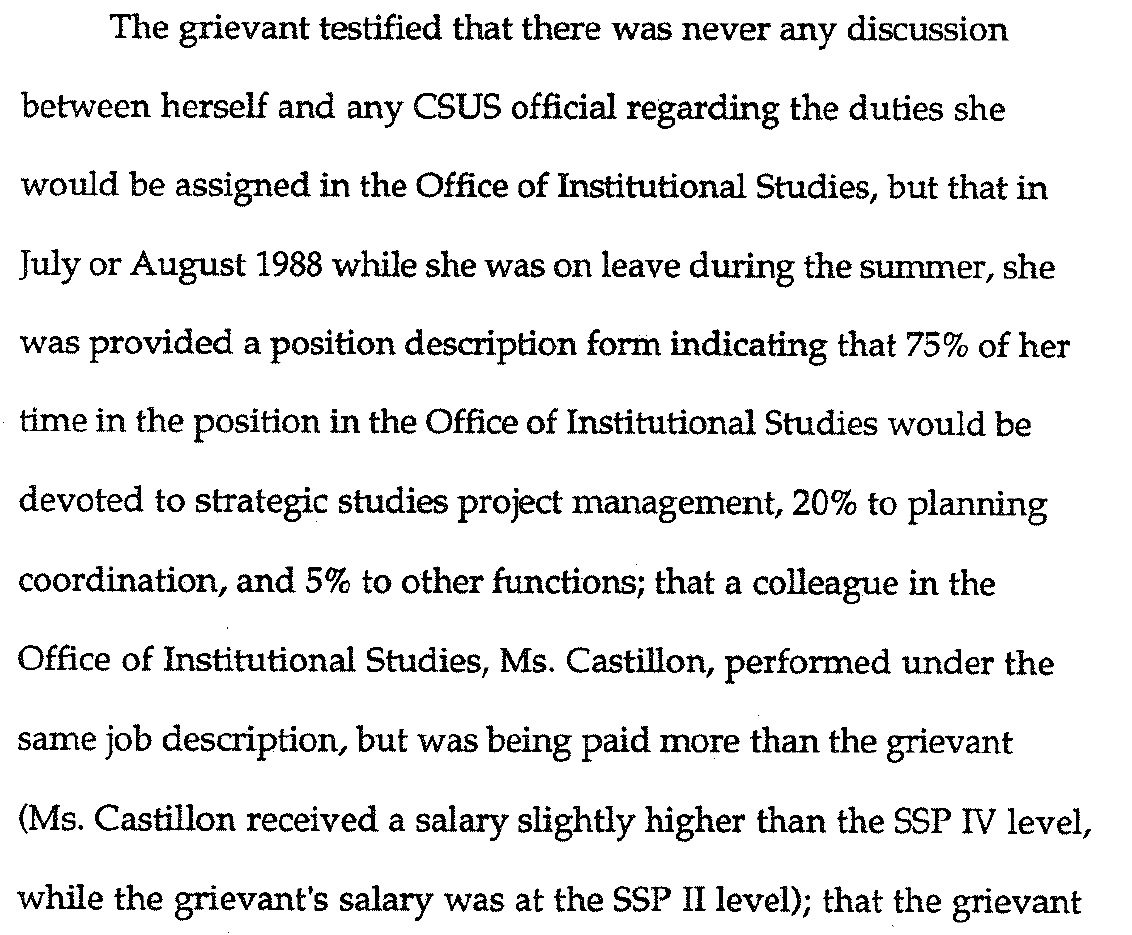 Case Study I: Sacramento (Smith)
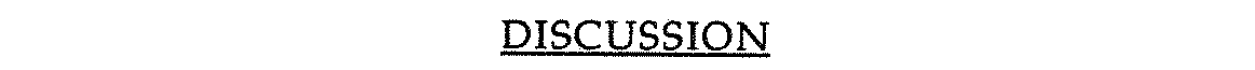 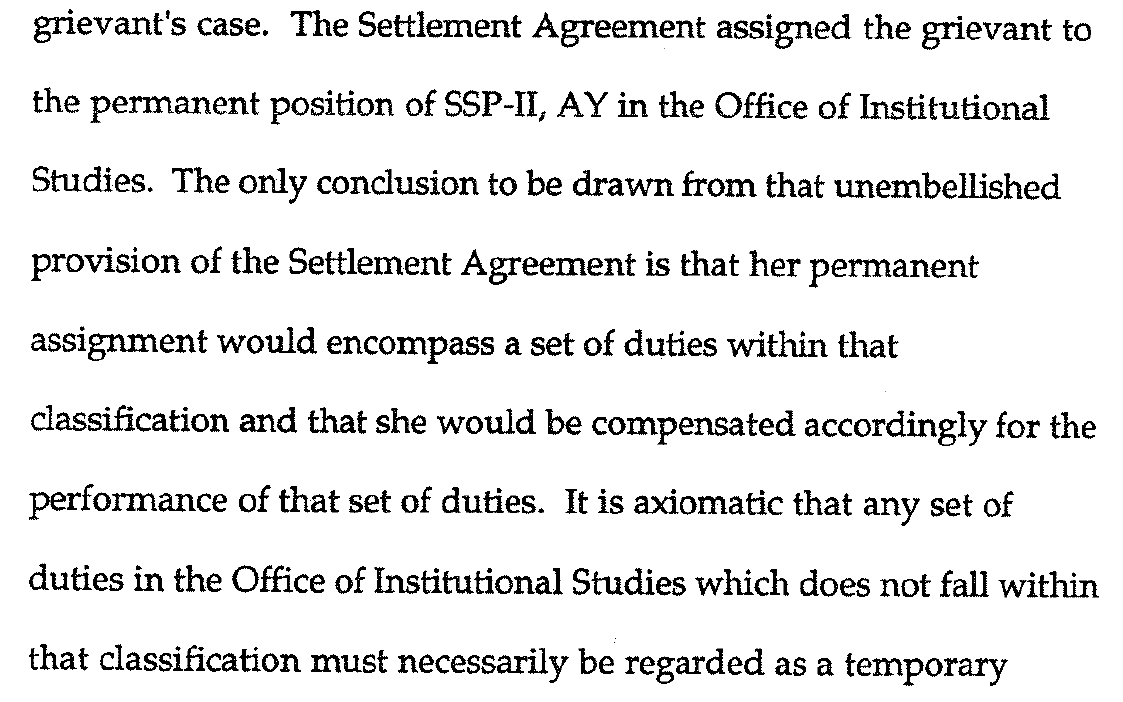 Case Study I: Sacramento (Smith)
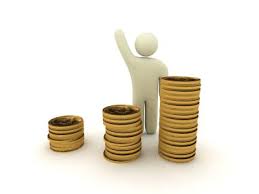 Case Study I: Sacramento (Smith)
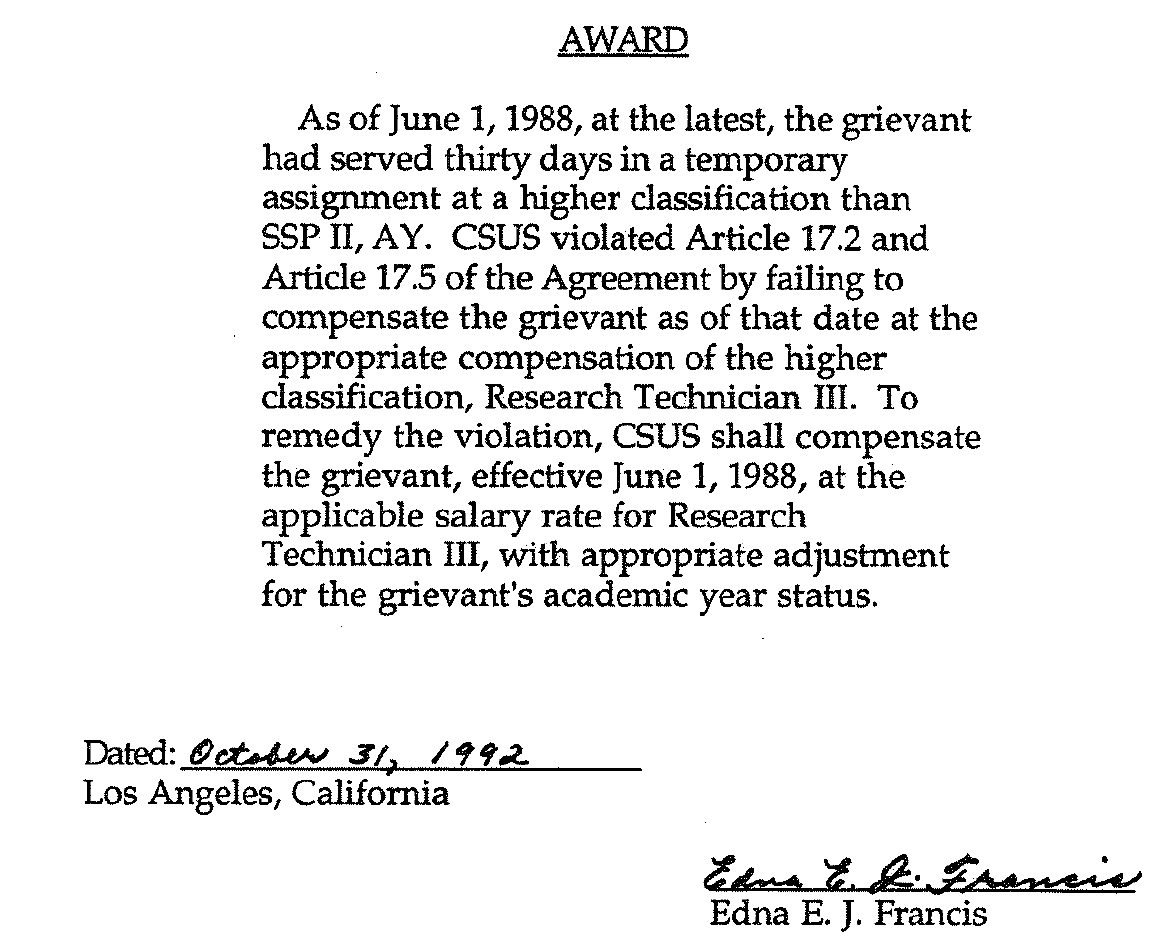 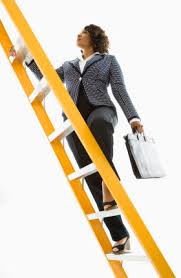 Case Study II: Sacramento (Clark)
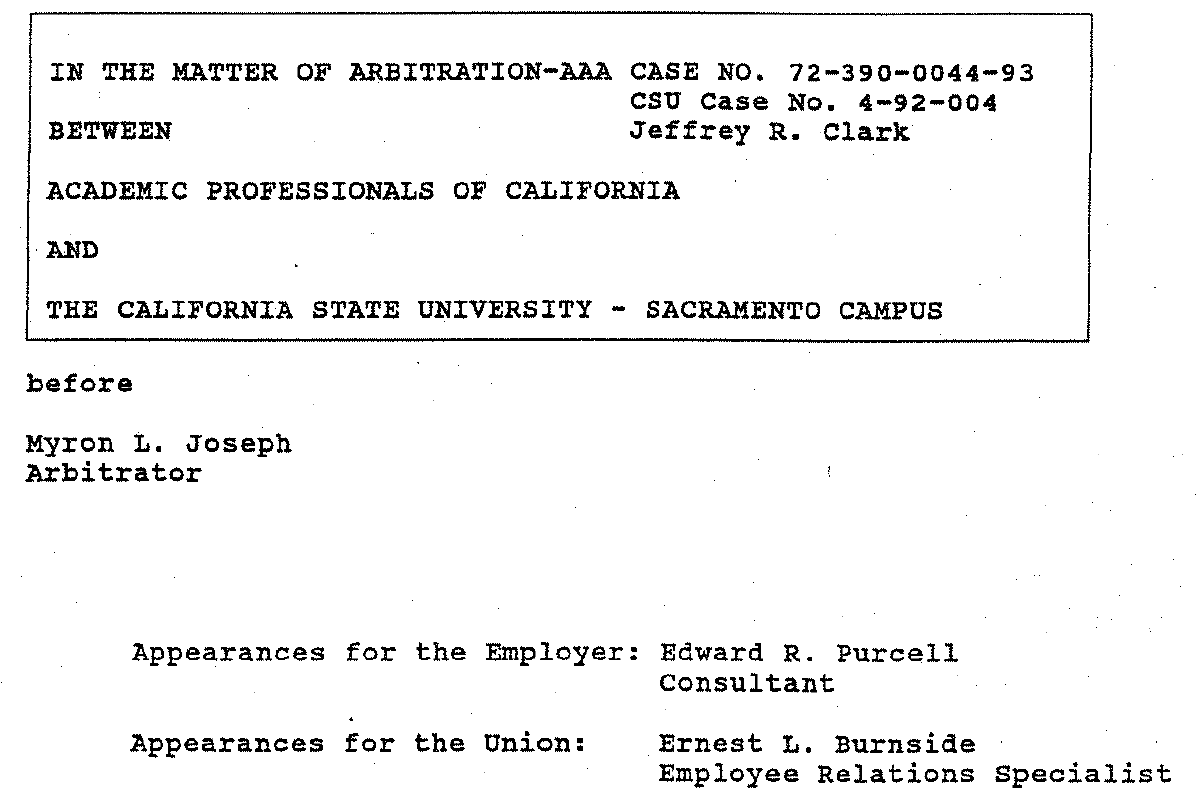 Case Study II: Sacramento (Clark)
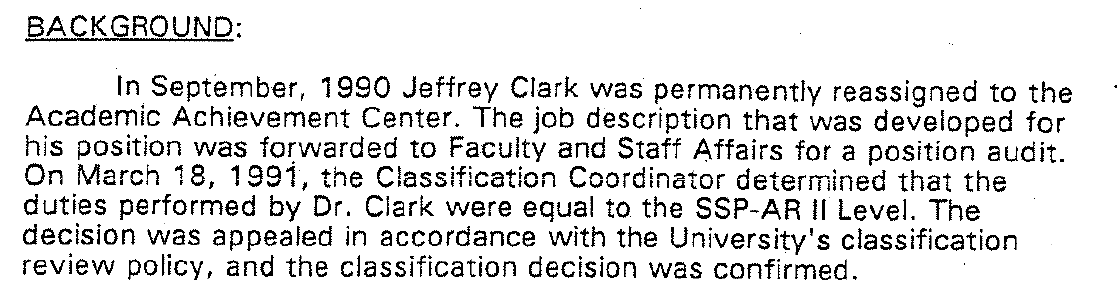 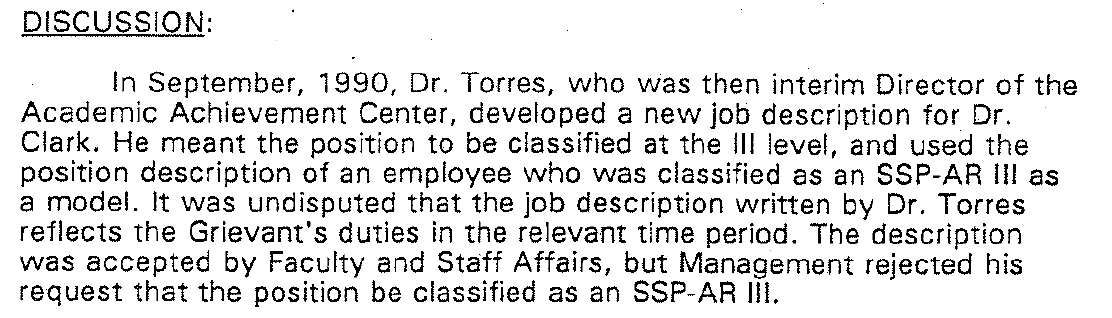 Case Study II: Sacramento (Clark)
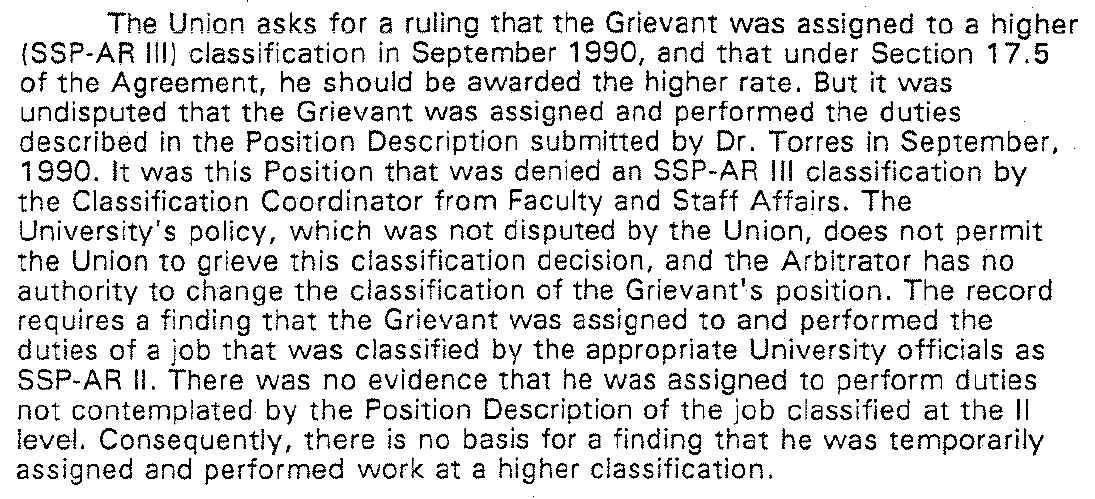 Case Study II: Sacramento (Clark)
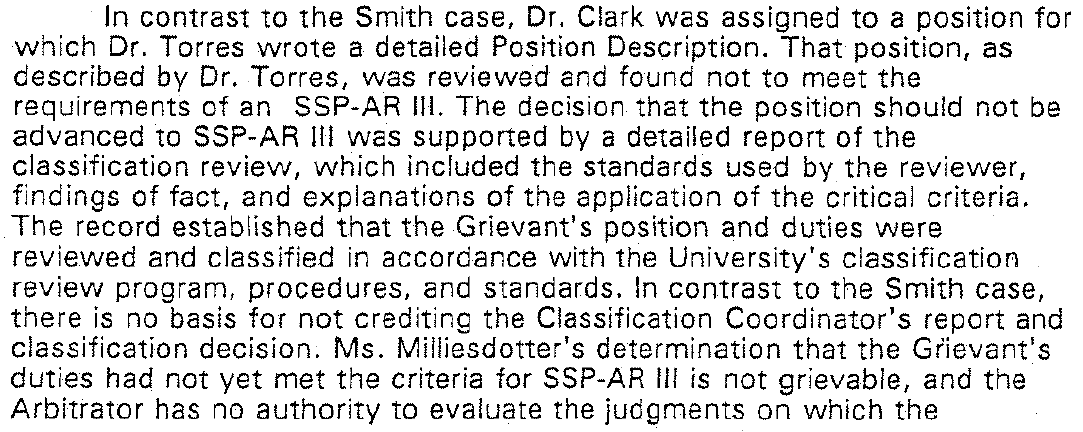 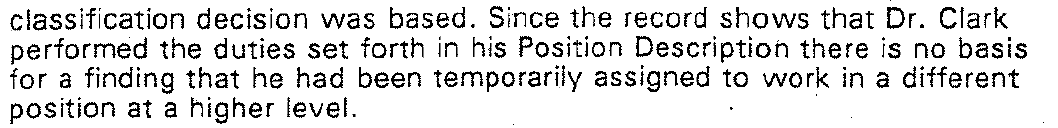 Case Study IV: Sacramento (Clark)
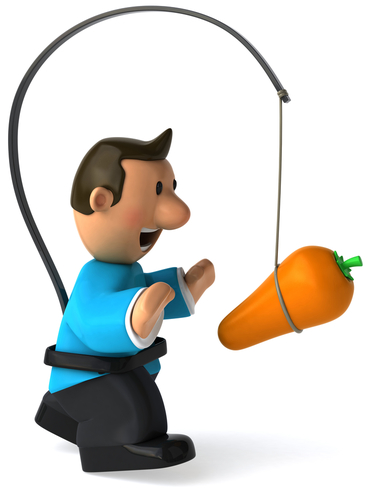 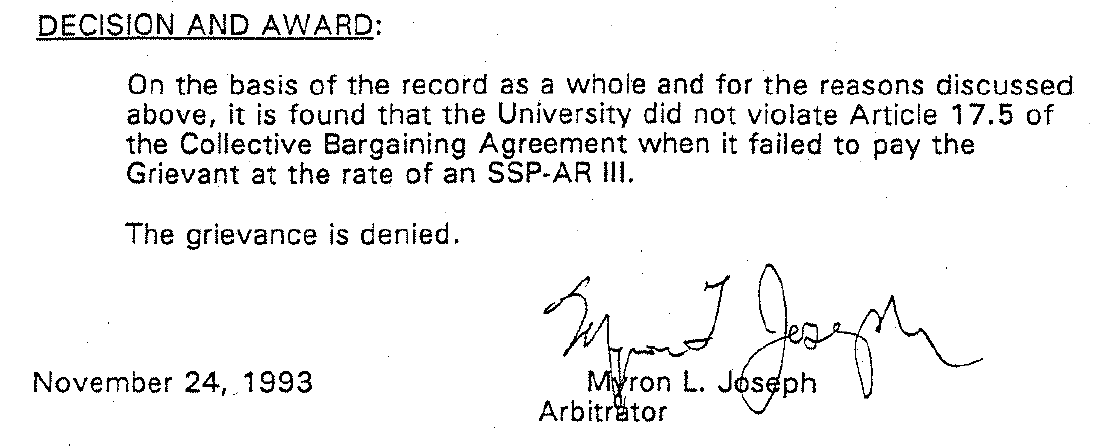 Closing Thought